Aujourd’hui nous allons…
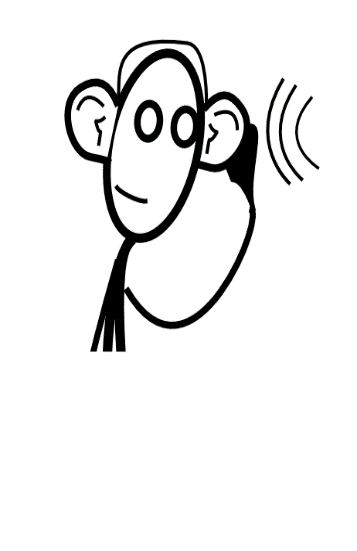 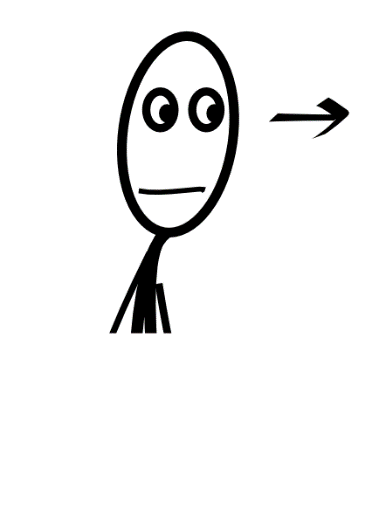 r_ _ _ _ _er
é_ _ _ _er
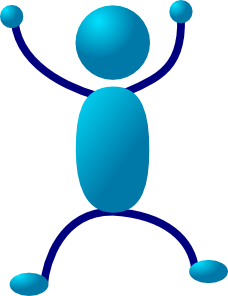 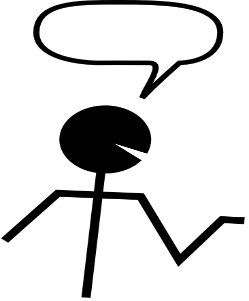 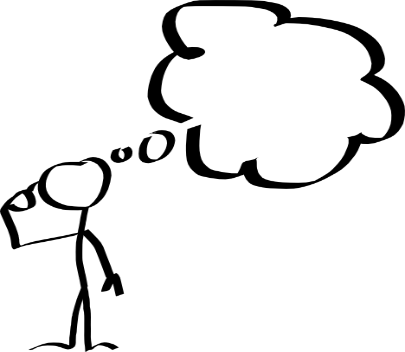 p_ _ _er
p_ _ _er
faire des gestes
[Speaker Notes: Part of essential classroom language – introduce pupils early to infinitive verbs by miming and saying these 4 skills that pupils are going to use in their learning today (and in lots of future lessons).
Ensure pupils know what they mean, and what ‘nous allons’ means.]
o
i
a
e
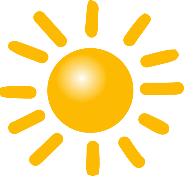 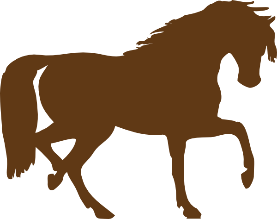 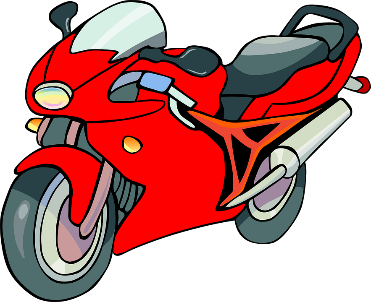 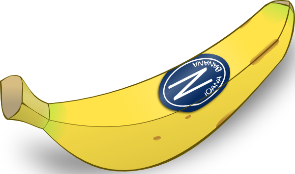 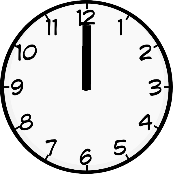 le cheval
la moto
midi
la banane
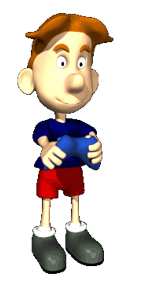 oi
eu
u
(e)au
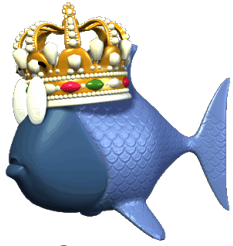 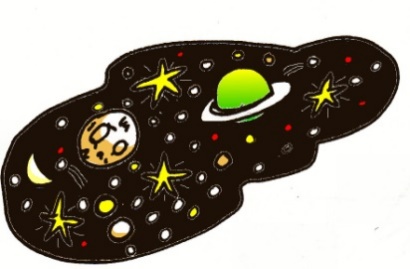 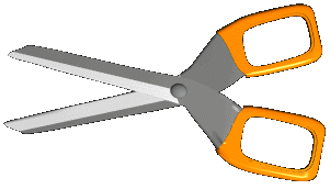 l’univers
le jeu-vidéo
les ciseaux
le poisson
in
ou
on
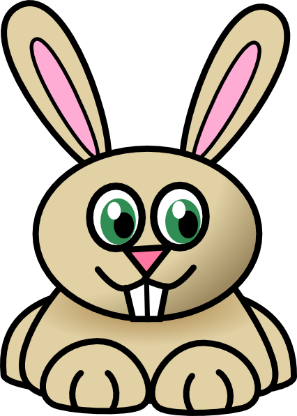 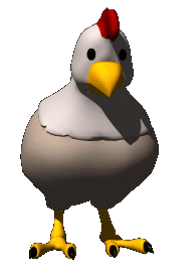 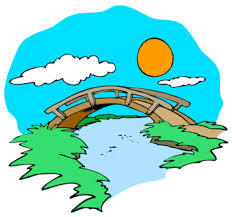 le lapin
le pont
la poule
[Speaker Notes: Recap the five vowel phonics + gestures and then introduce the new seven dipthongs.
Most of these have a number that also rhymes / has the same dipthongs]
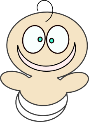 ez
er
et
é
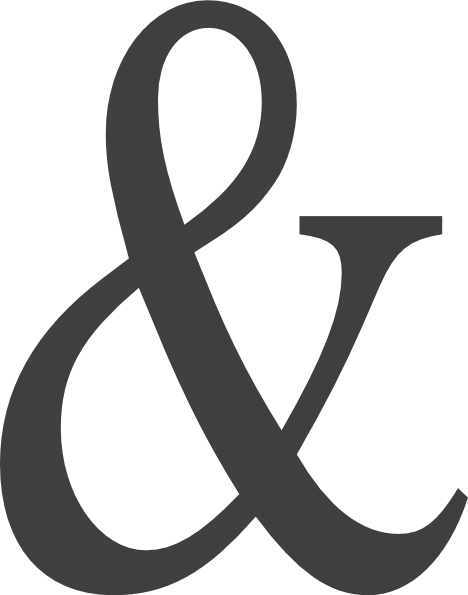 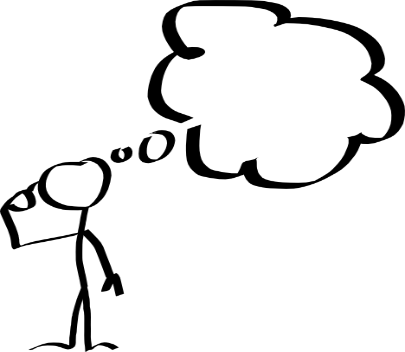 le bébé
et
penser
dessinez
ai
è
ê
ei
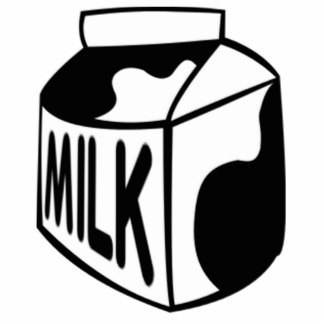 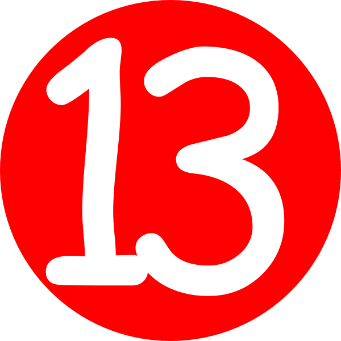 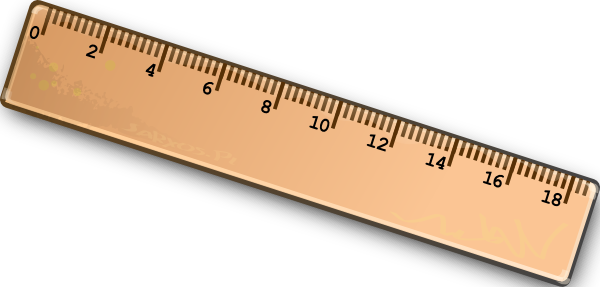 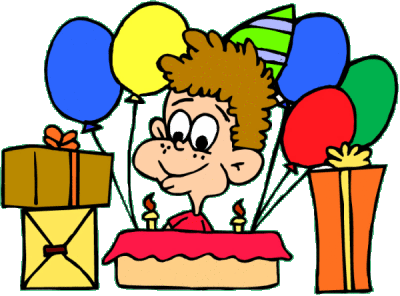 treize
la règle
le lait
la fête
un
ch
th
en/an
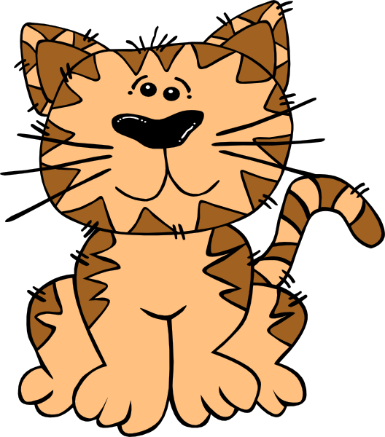 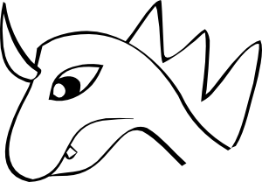 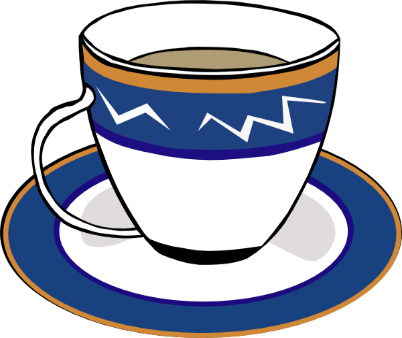 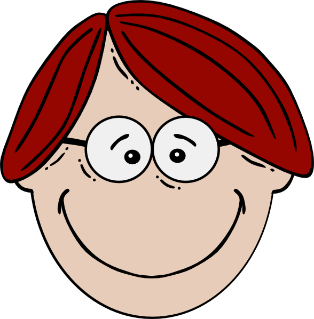 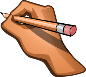 lundi
le chat
le thé
l’enfant
[Speaker Notes: First 4 have the same sound:
é/er/ez/etSecond 4 have the same sound
è/ê/ai/ei

chthen/an/em/am
un

Gestures – obviously do any appropriate gestures but these are the ones that occur to me!le bébé – rocking an imaginary baby 3 times for le – bé – bé
penser – hold chin and look puzzled
dessinez – same gesture as in the classroom instructions less – hold imaginary pencil and sketch in the air
et – put first fingers of both hands together to make a plus sign
la regle – trace a ruler shape in the air using both hands (starting with fingers together in the middle and drawing away)
la fete – circle right arm above head twice as you say la fete – to denote excitement / celebration
le lait – hold hands in front in position as for milking a cow and pull down right hand on ‘le’ and left hand on ‘lait’
treize – flash up both hands together to show 10 and then 3 fingers of right hand only to give the extra 3
le chat – both hands either side of mouth and draw them away to show whiskers
le thé – make saucer with left hand and lift right hand from left palm towards mouth to gesture drinking
l’enfant – children pat own head as they are children
lundi – (first establish what lundi means as this is new vocabulary) – then do sign language for ‘lundi’ which is to make ‘L’ shape with left hand and use right hand to trace the ‘L’ from top to bottom as you say ‘lundi’


Remaining sounds…
r
quj/ge/gign
ille
eil/eille
ail/aille]
Son chat chante sa chanson.
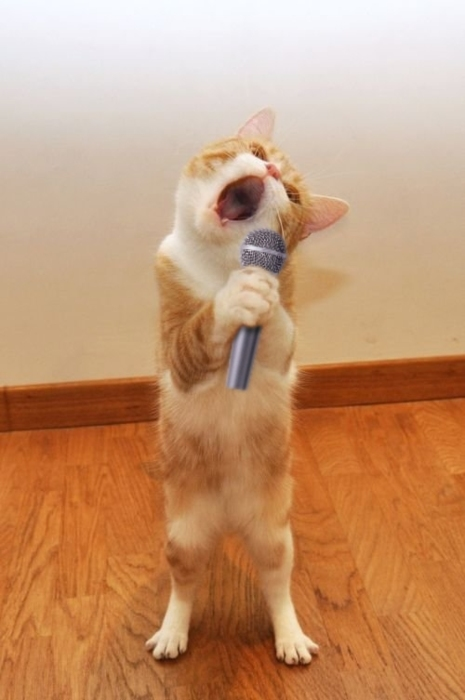 Cinq chiens chassent six chats.
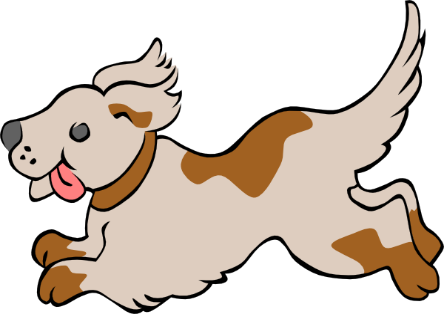 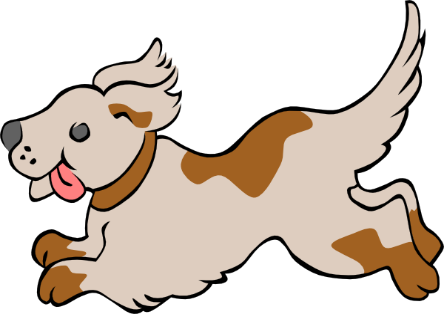 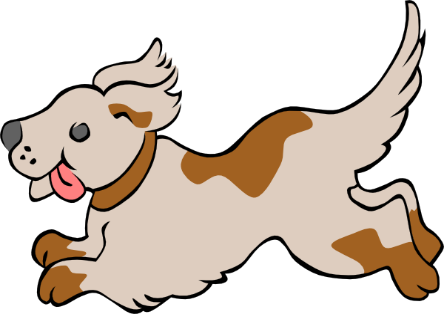 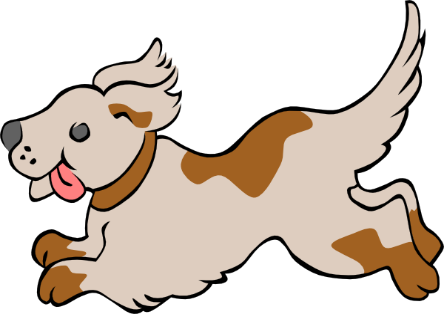 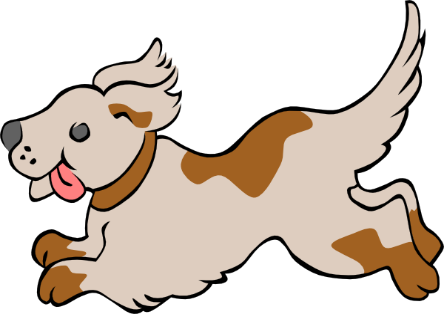 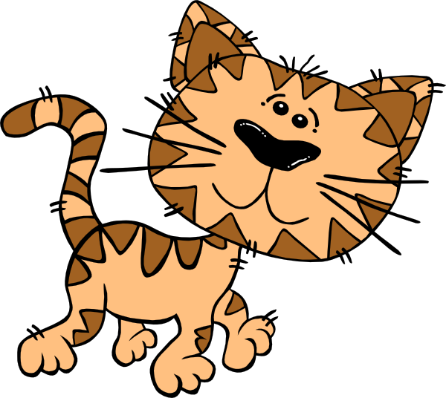 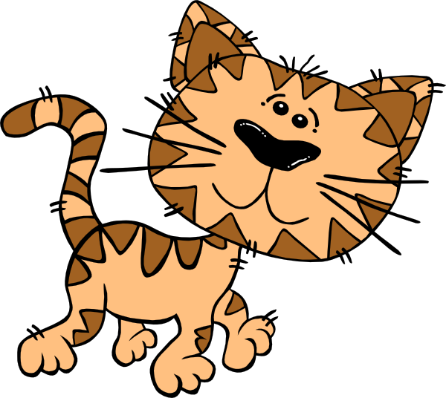 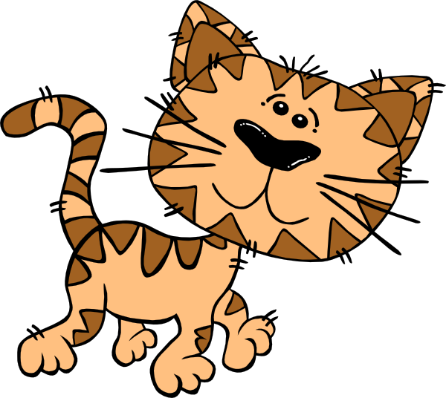 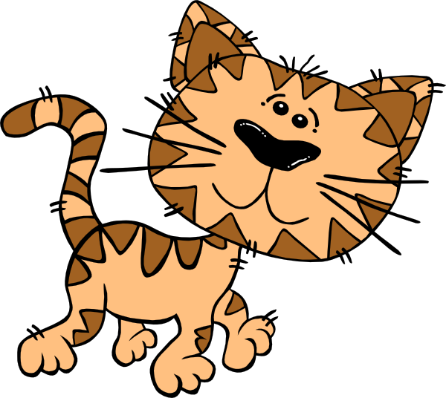 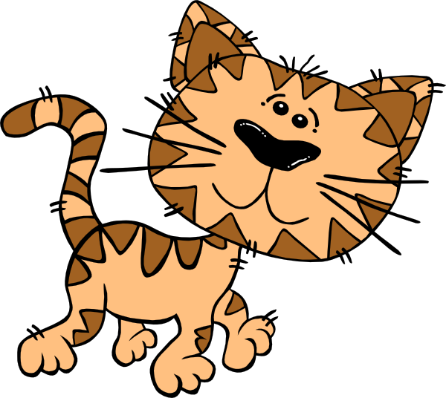 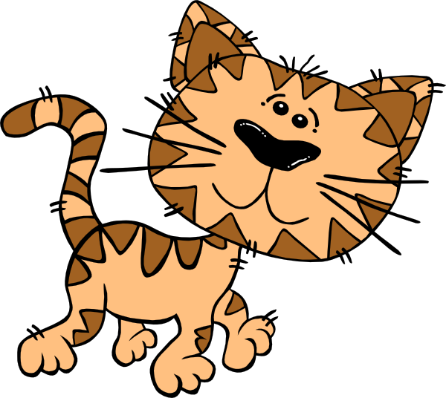 Trois tortues tristes sur trois toits gris.
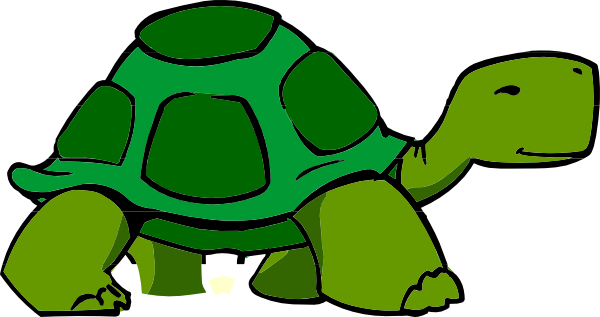 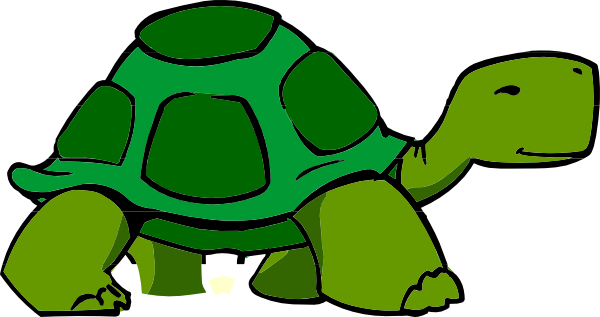 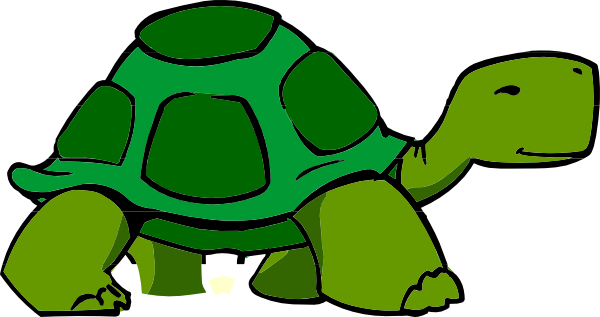 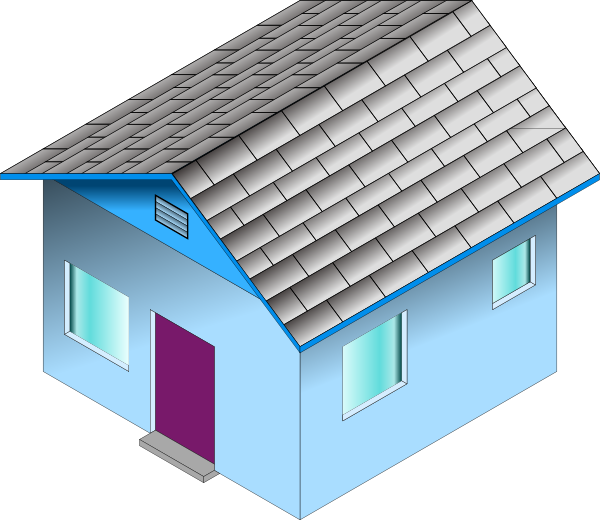 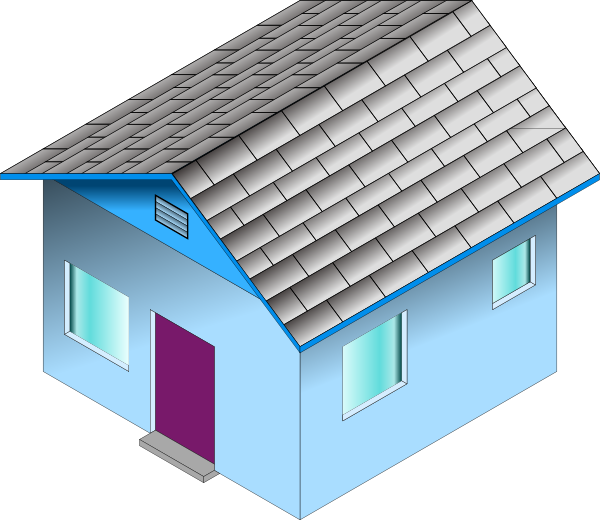 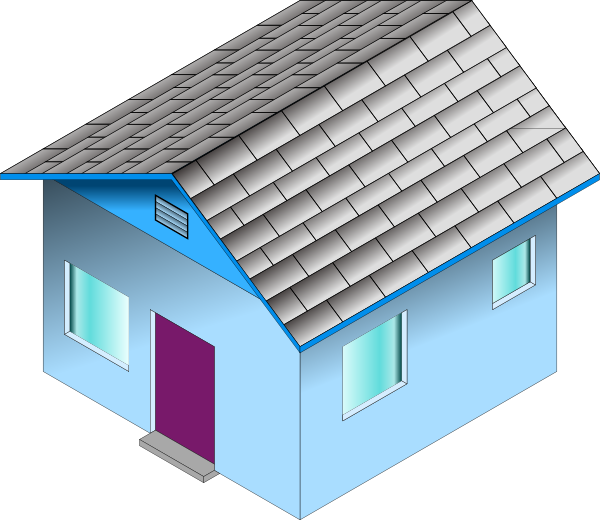 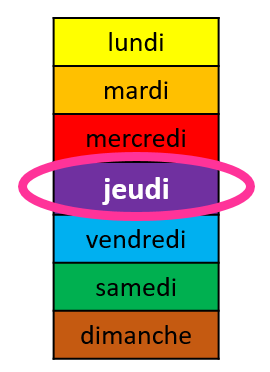 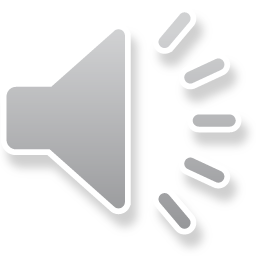 C’est demain jeudiLa fête à la sourisQui balaie son tapis
Trouve une pomme d’api
La découpe et la cuit,
Et la donne à ses petitsC’est demain jeudiLa fête à la souris
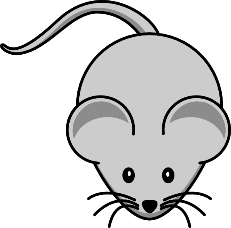 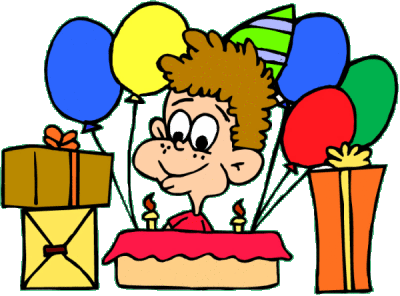 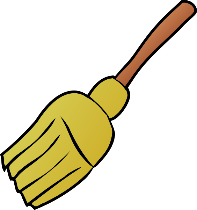 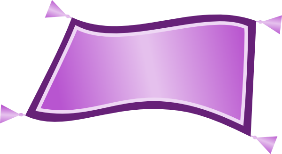 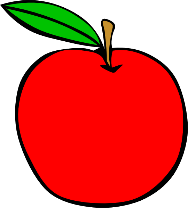 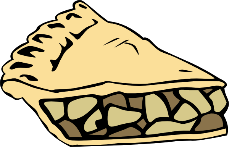 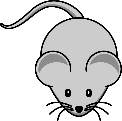 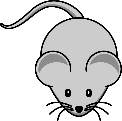 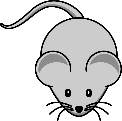 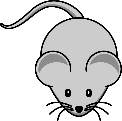 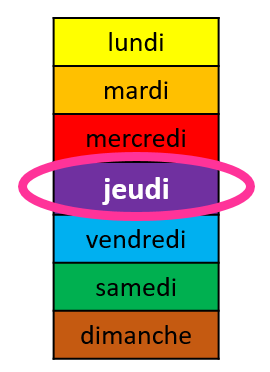 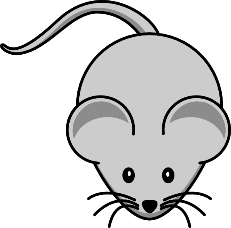 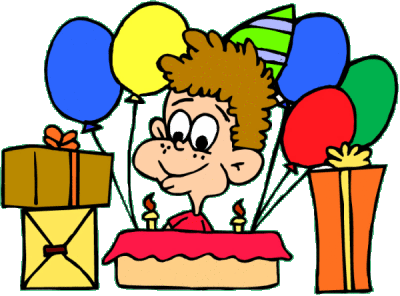 [Speaker Notes: Comptines en liberté, published by Nathan, 1984
chosen by Jacqueline Pierre]
Quiz-Quiz-Échange
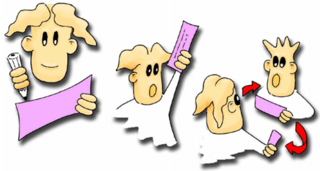 [Speaker Notes: Slides 5 – 13 have 4 x words for each of the 6 new sounds = 24 cards in total.
If pupils have one card each to start, they can play Quiz-Quiz-Trade around the room.
They say the French on their card – the other pupil says either the English or gives the phonic sound (depending on what you want this time around).  The other pupil does the same with his/her card.  Pupils then swap cards.

NB: For both sets of  ‘e’ sounds, the cards are just the 4 x different words already introduced – this is so that pupils see that they make a ‘family’ even though the spelling is different.

It would be useful to go through all the cards first to practise the sounds again.

After this, and if there are sufficient sets of cards for all, pupils can take their own set of cards and join with three other pupils to play ‘Happy Families / Go Fish’

NB: The cards are photocopied so that the phonic sound is on the back (see the separate resource where the layout facilitates back-to-back copying – called Phonics cards [2])]
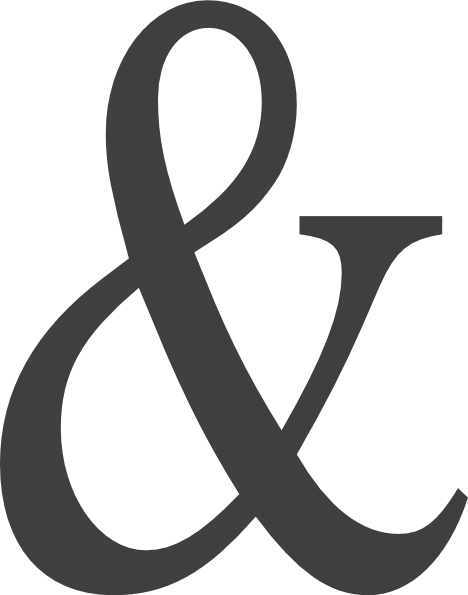 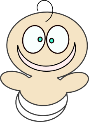 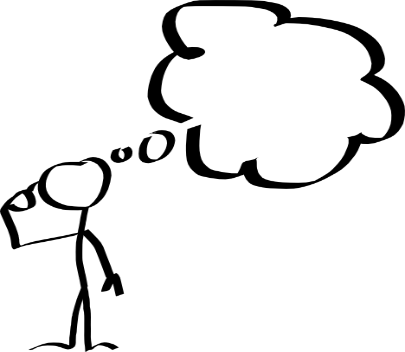 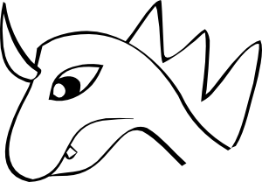 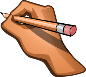 le bébé
penser
dessinez
et
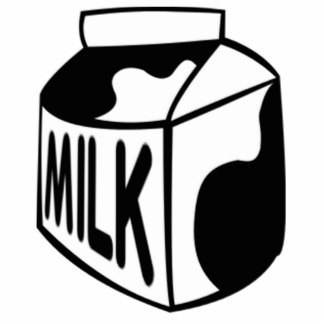 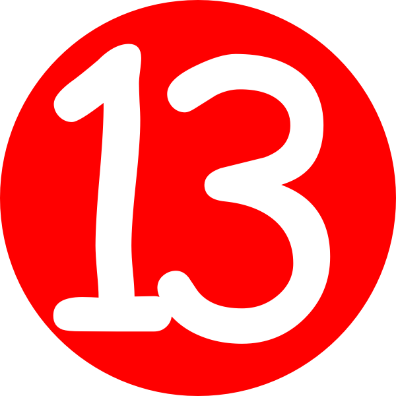 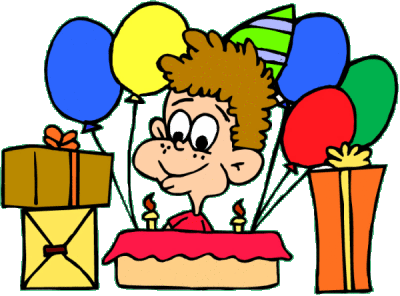 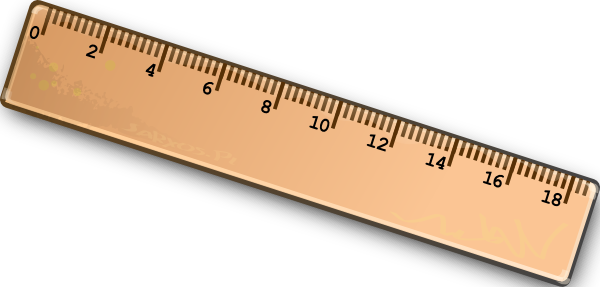 la règle
la fête
le lait
treize
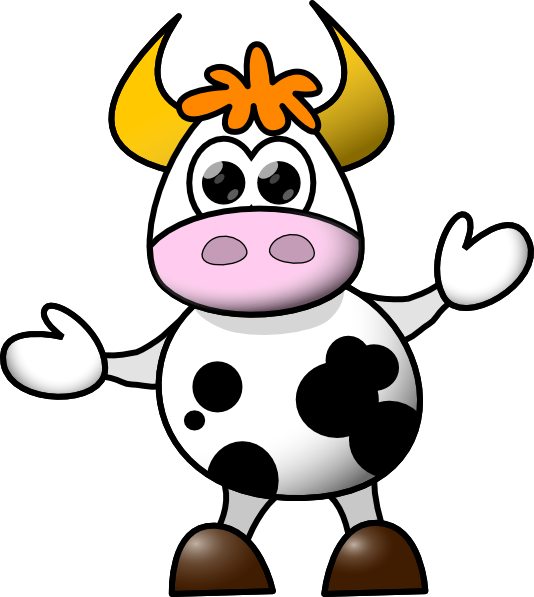 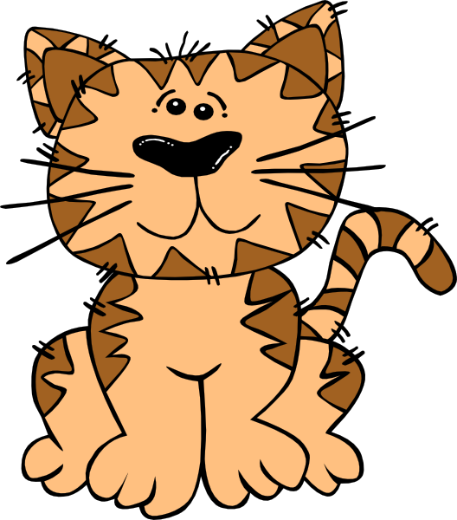 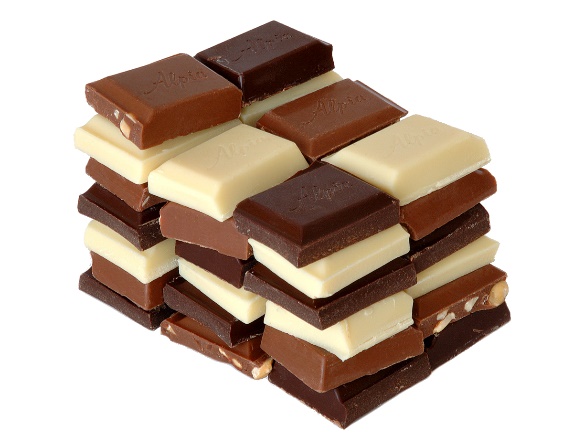 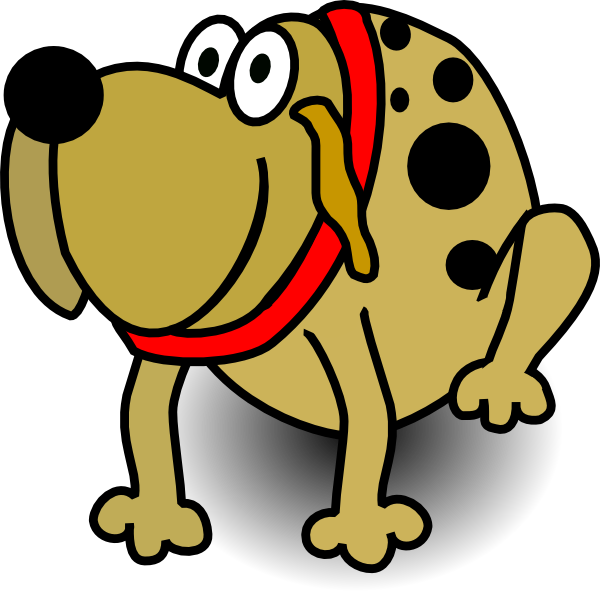 le chat
le chien
la vache
le chocolat
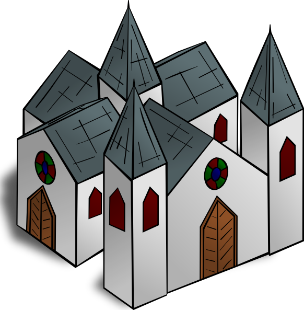 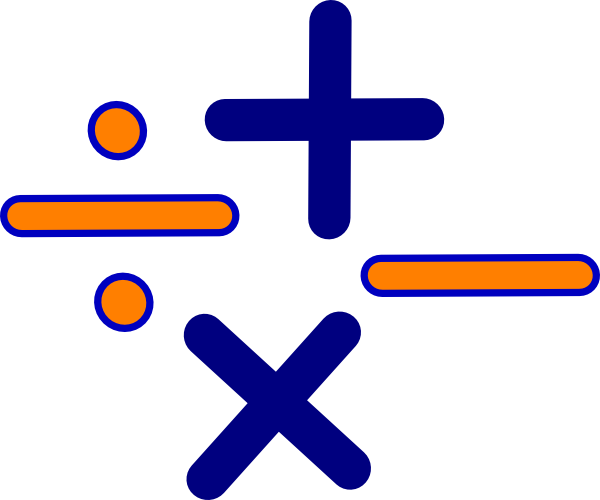 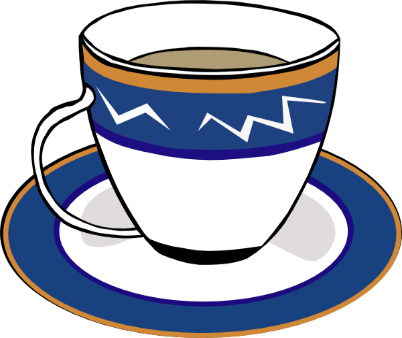 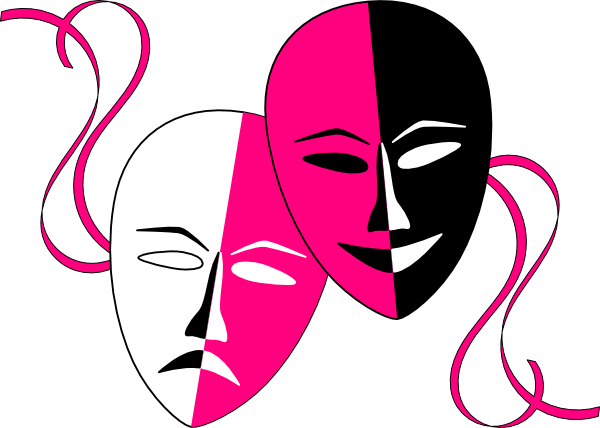 le thé
le théâtre
la cathédrale
les maths
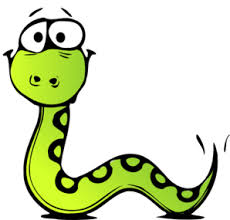 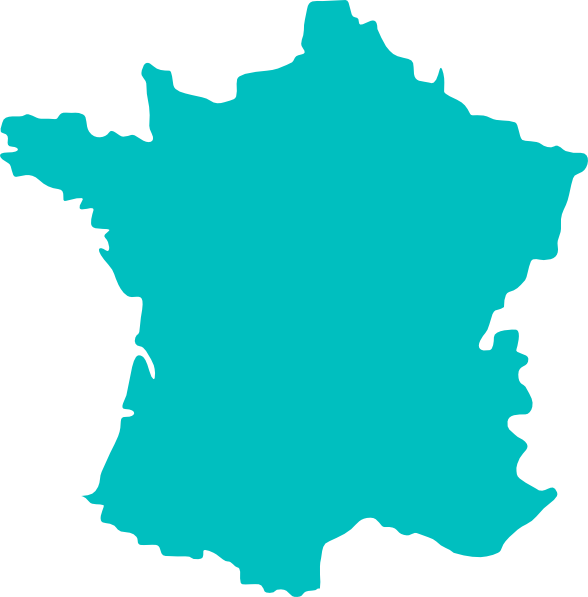 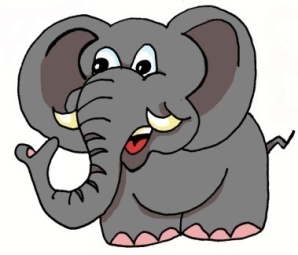 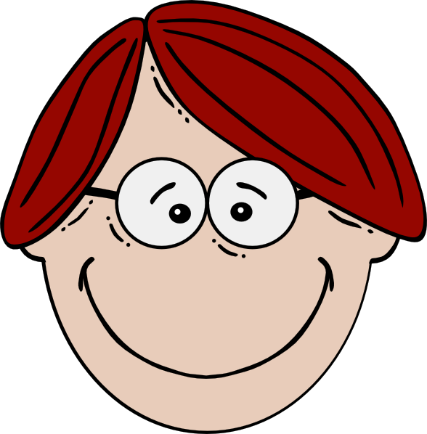 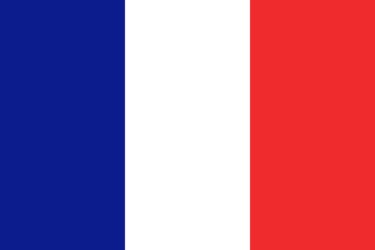 l’enfant
le serpent
l’éléphant
la France
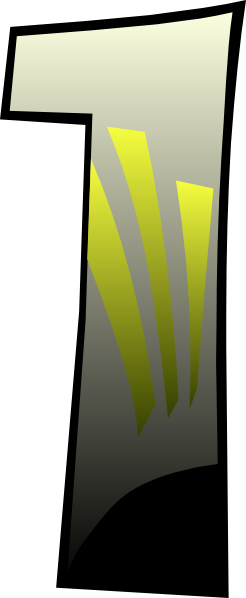 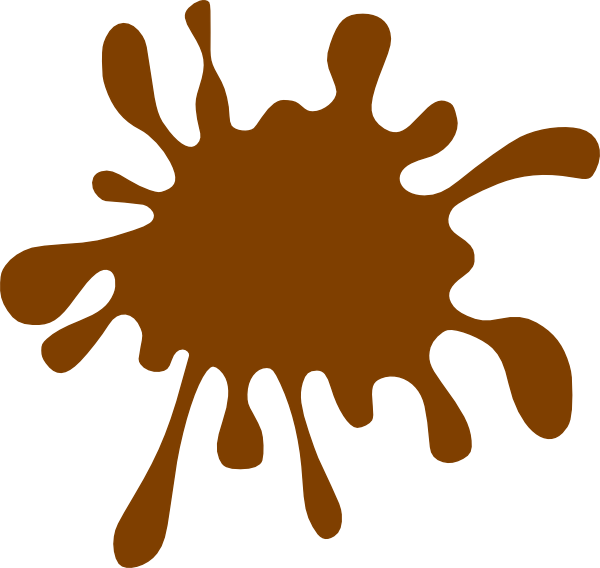 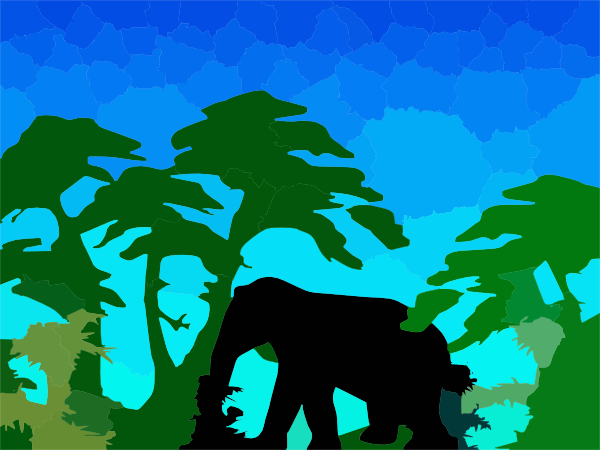 un
lundi
brun
le jungle